PLANIFICACIÓN  CLASES VIRTUALESSEMANA N°29FECHA : 14-10-2020Ámbito Interacción y Comprensión del Entorno.Núcleo:  Pensamiento Matemático. NT 1
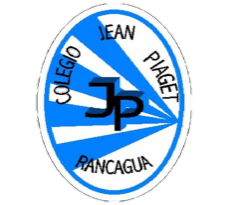 Colegio Jean Piaget
Mi escuela, un lugar para aprender y crecer en un ambiente seguro y saludable
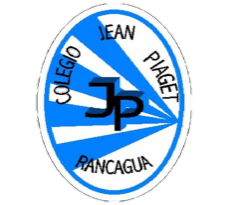 Acuerdos de la clase
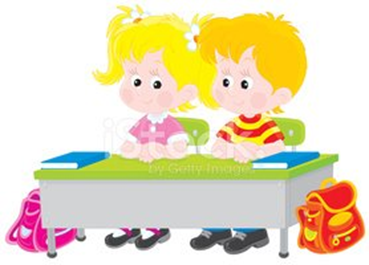 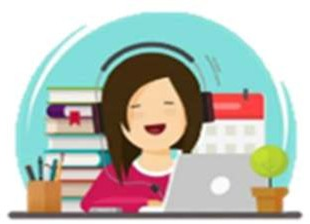 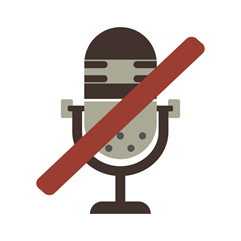 SILENCIAR MICROFONO
MANTENER EL MATERIAL QUE SE SOLICITA
PUNTUALIDAD.
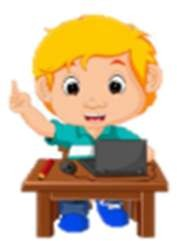 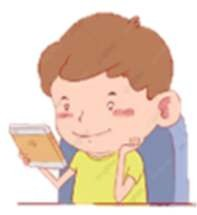 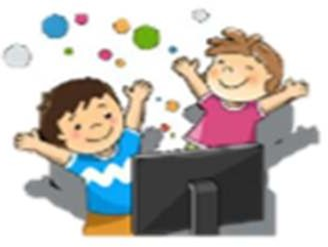 LEVANTAR LA MANO, PARA OPINAR
ATENCIÓN Y RESPETO A QUIEN HABLA
PARTICIPA ACTIVAMENTE
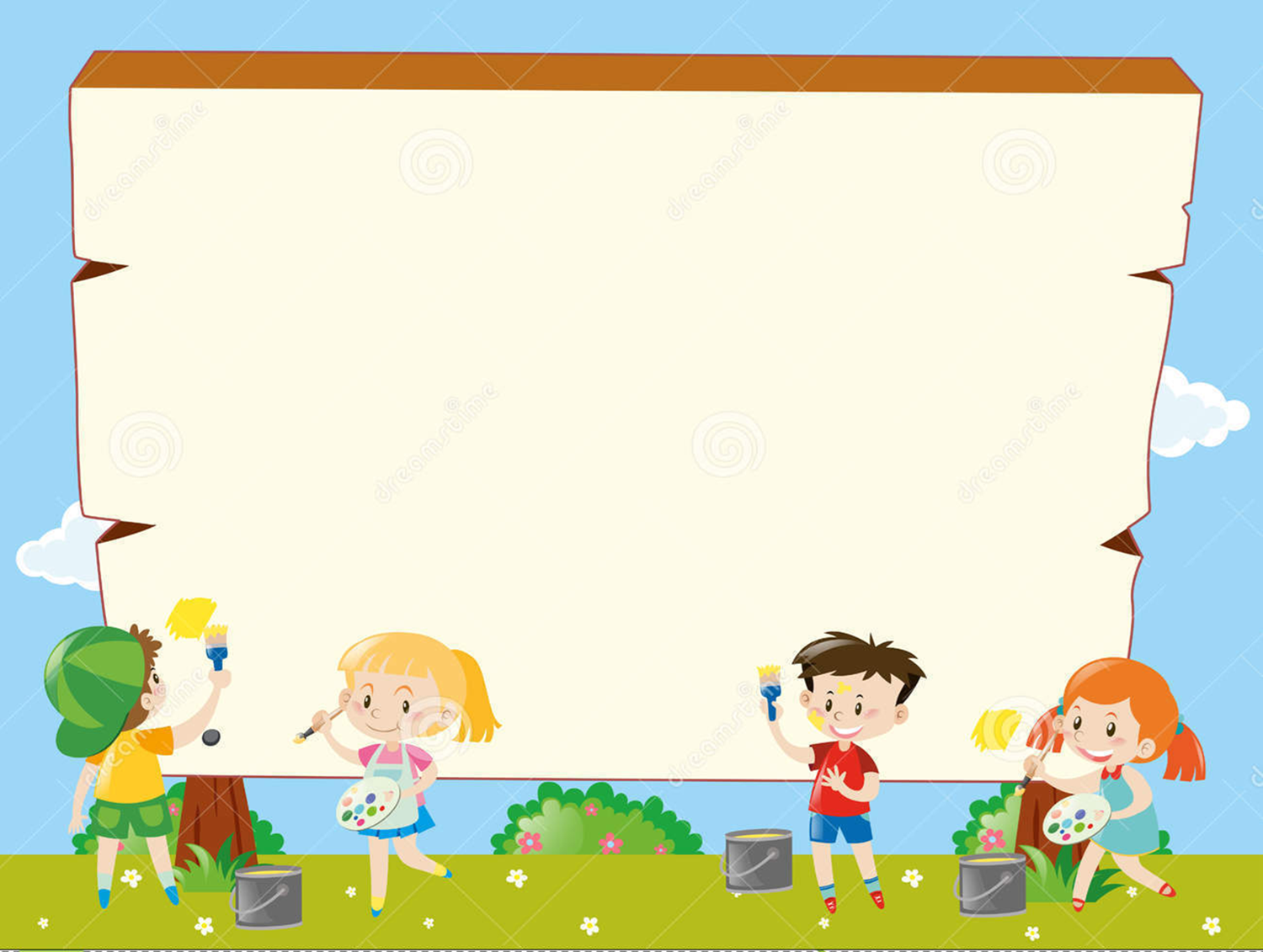 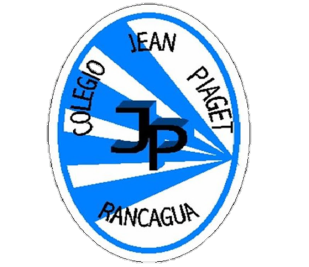 InicioActivación Conocimientos Previos
Activo Mis Aprendizajes
Recuerdan ¿ Qué hemos Aprendido en Matemáticas?
¿ Qué número hemos visto?
¿Qué es Contar?

¿Cómo lo Hacemos?
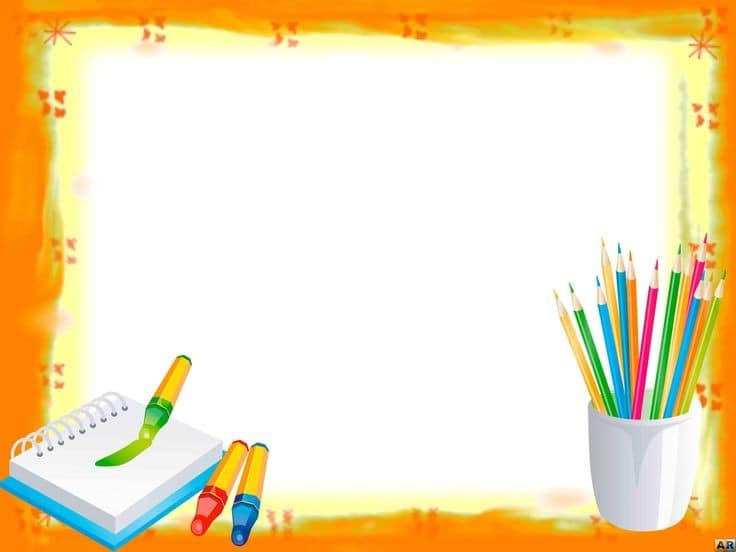 Objetivo de la Clase
Objetivo de la Clase
Emplear números , para contar, identificar y cuantificar hasta 9 en situaciones cotidiana
Emplear números , para contar, identificar y cuantificar hasta 7 en situaciones cotidianas.
Objetivo de la Clase
¿Qué voy a aprender?
Conocer número 9
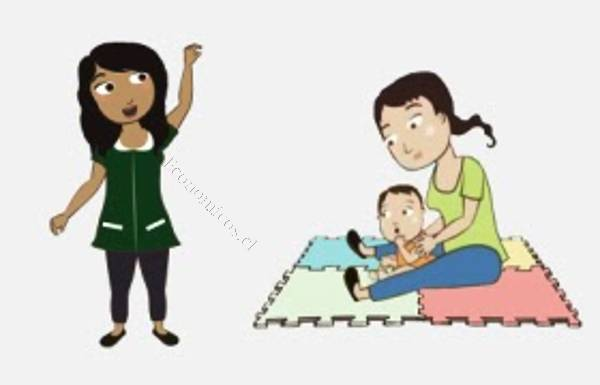 ¿Cómo lo voy a
aprender
Identificando el número en una lámina.
Contando y marcando el número en una recta numérica.
¿Para qué lo voy a
aprender?
•Potenciar el Pensamiento Matemático.
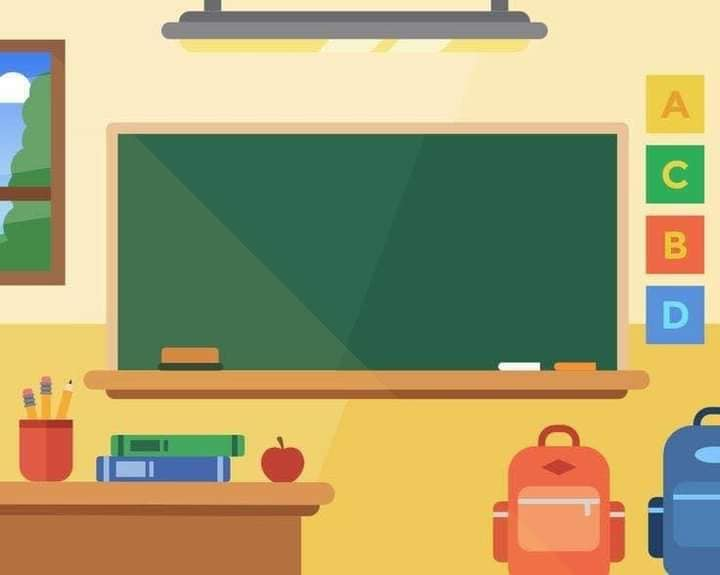 RECORDEMOS LOS NÚMEROS APRENDIDOS
¿CUÁNDO TIENES QUE CONTAR POR MI TIENES QUE EMPEZAR ?
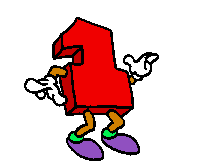 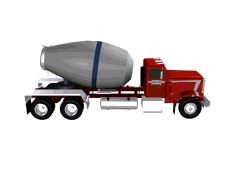 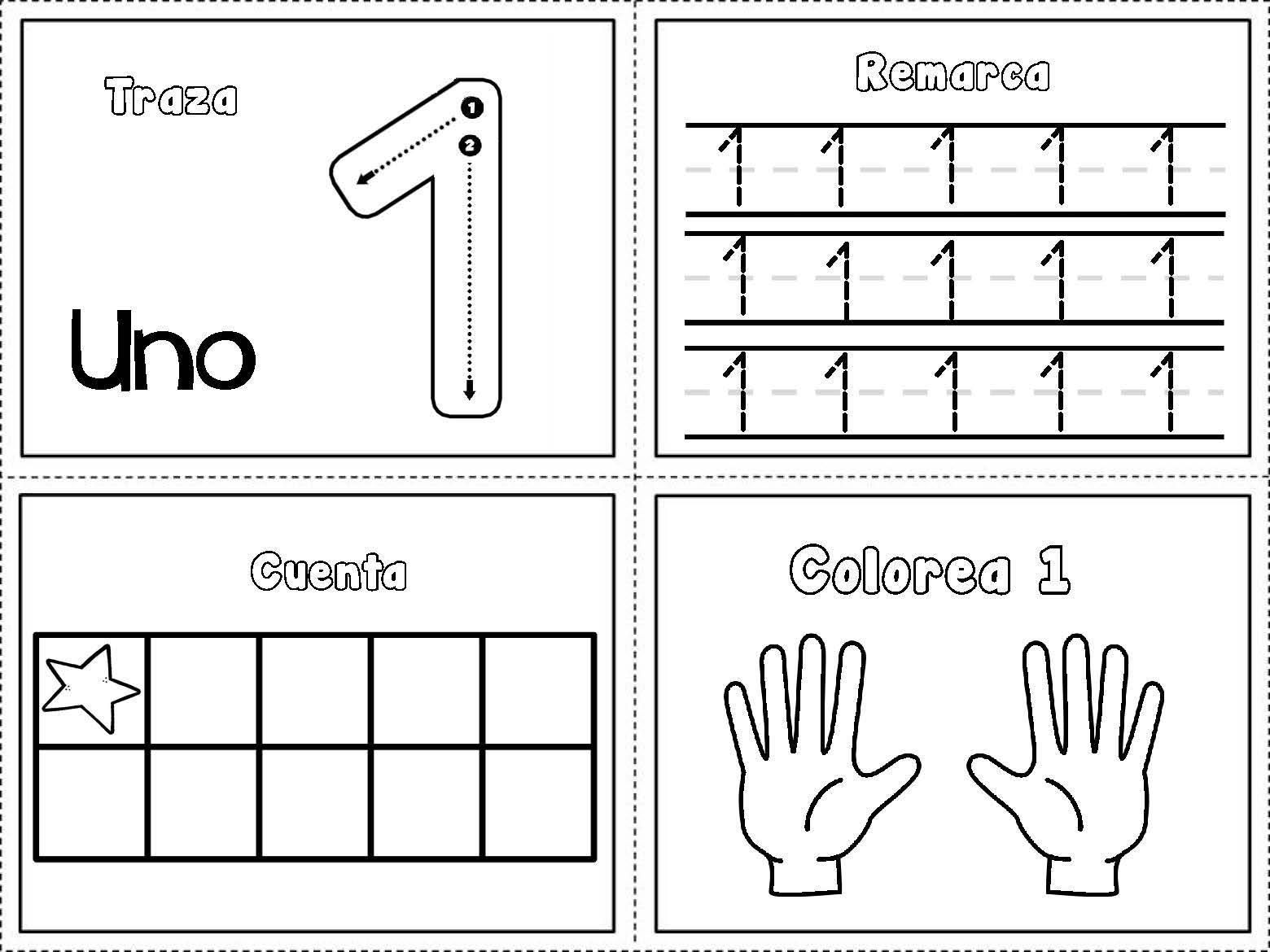 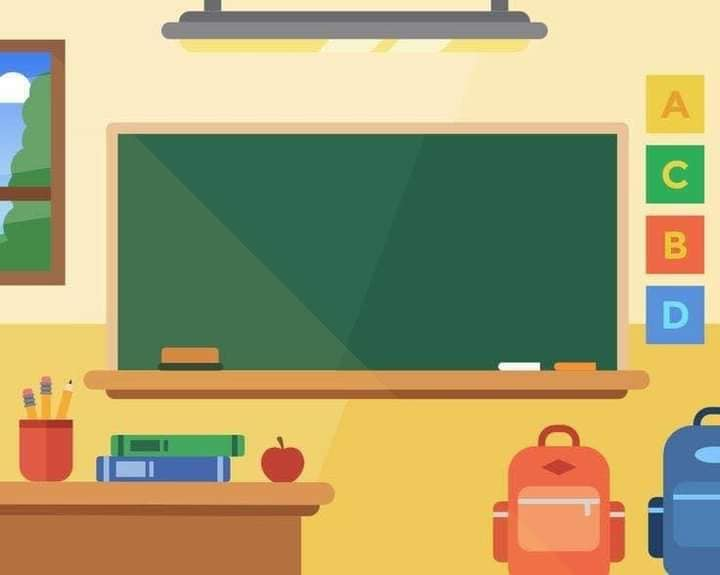 SOY  REDONDITO, ME PAREZCO A UN PATITO ¿QUIÉN SOY?
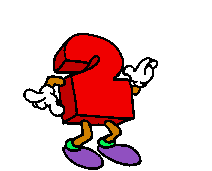 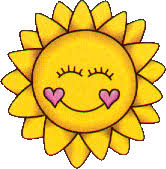 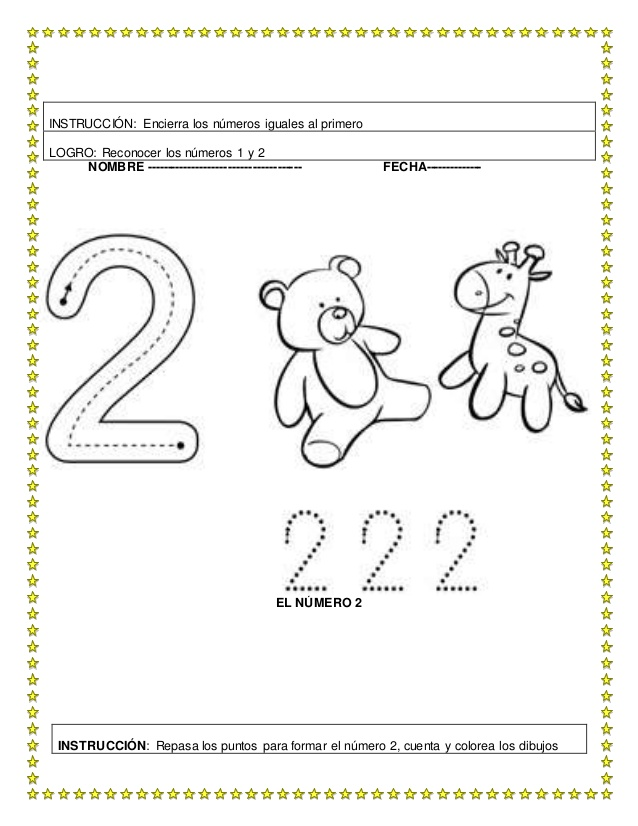 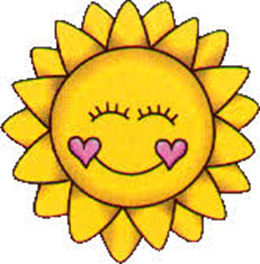 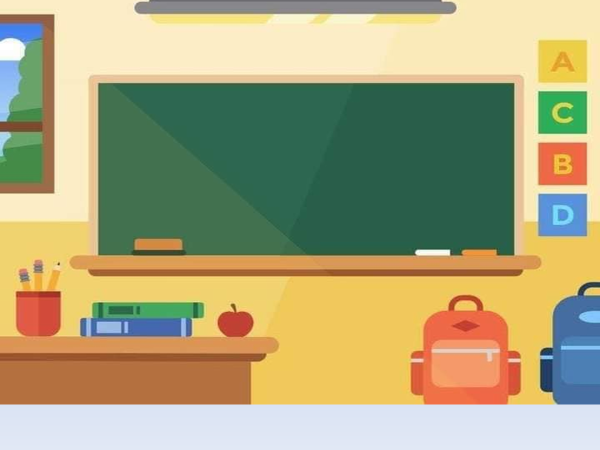 ME DICEN QUE SOY LA E AL REVÉS ¿QUIÉN SOY?
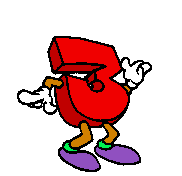 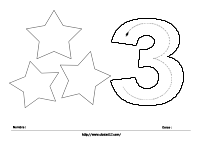 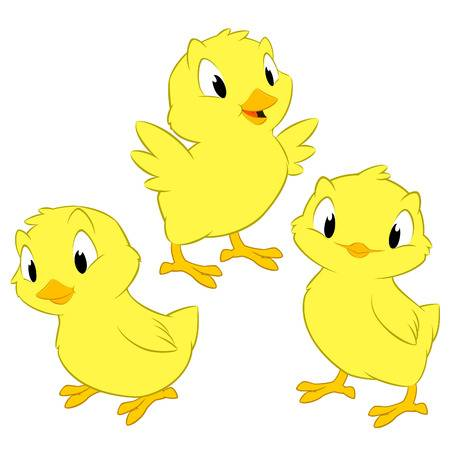 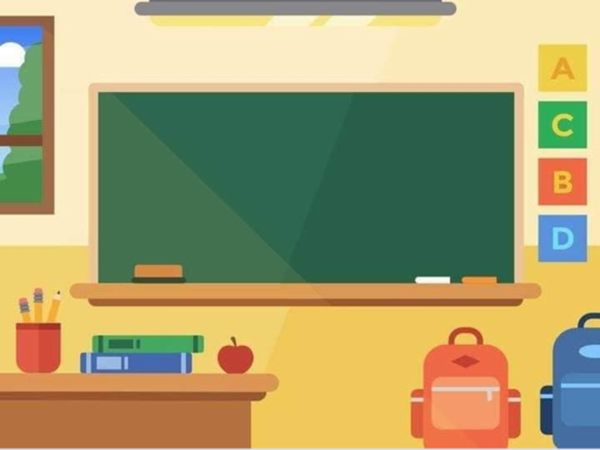 SOY LA SILLA AL REVÉS ¿CUÁL SERÉ?
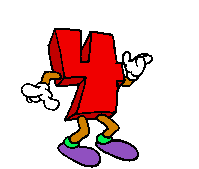 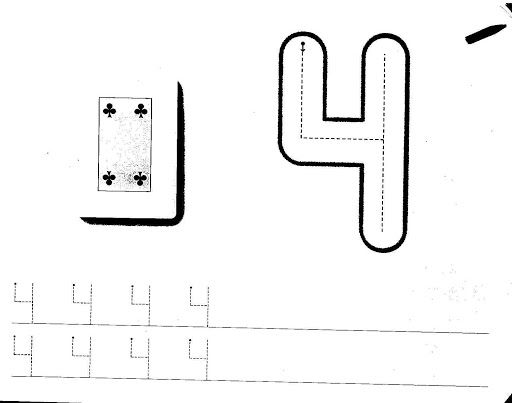 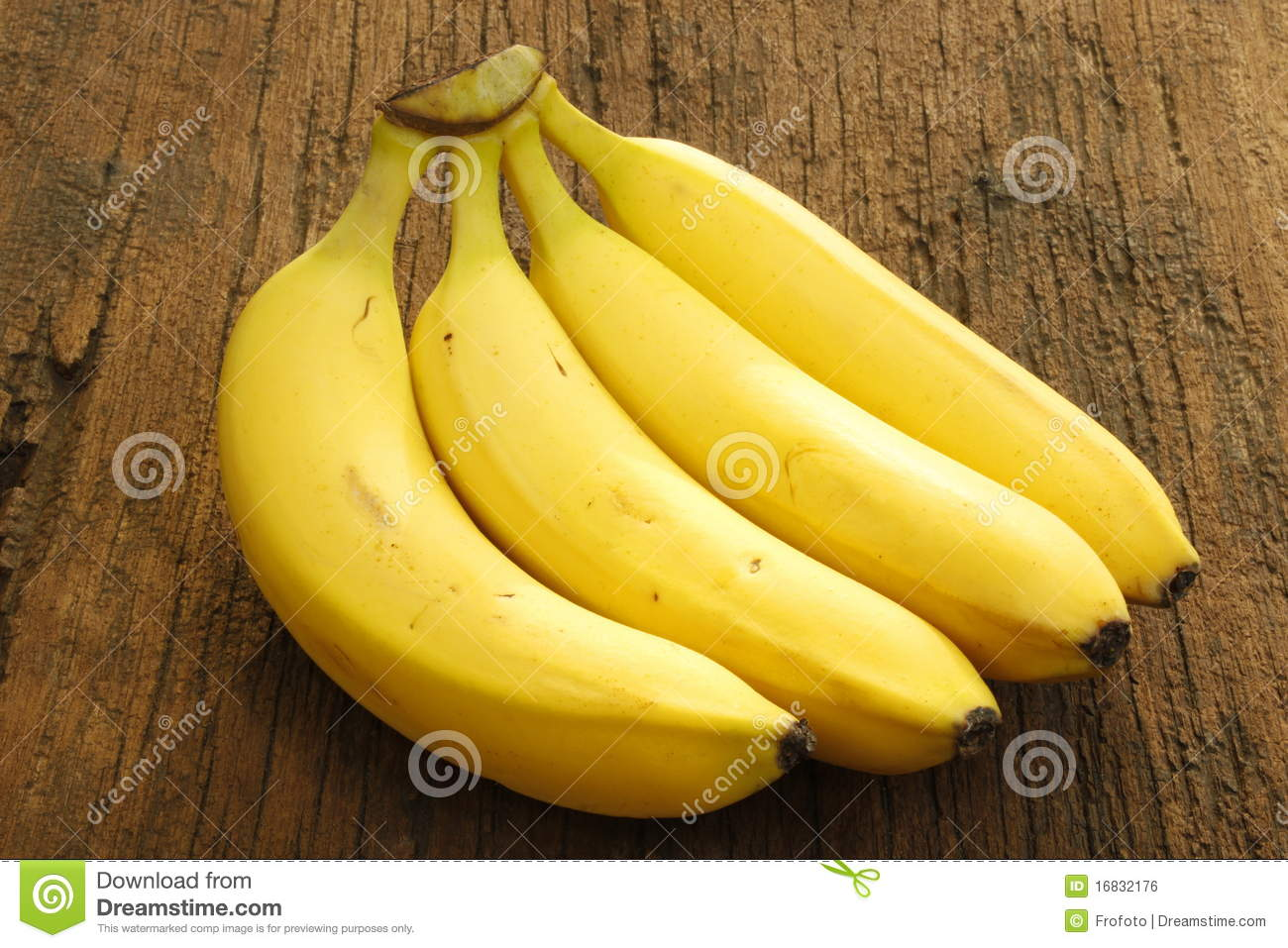 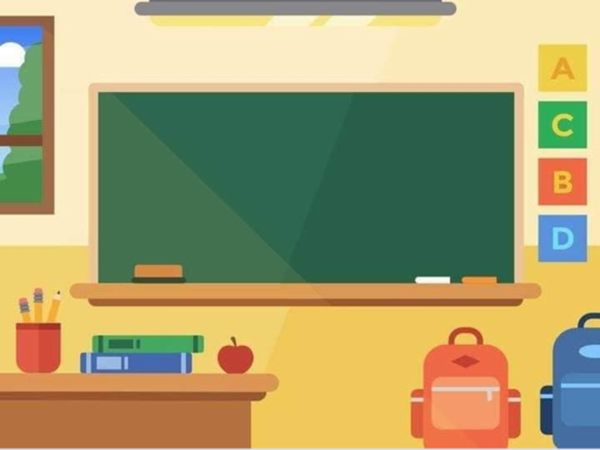 ME DICEN  QUE SOY LA BOCA DEL SAPO  ¿CUÁL SERÉ?
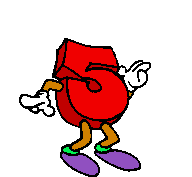 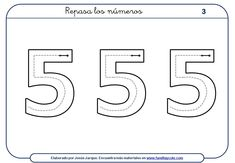 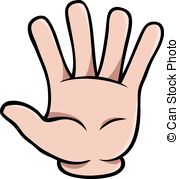 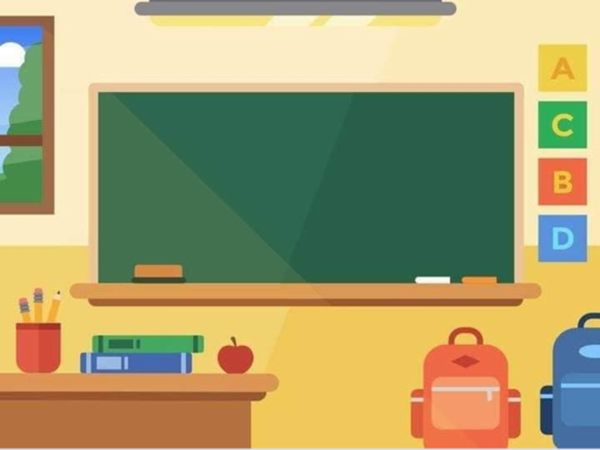 Les daré Pistas…
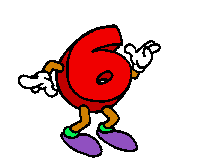 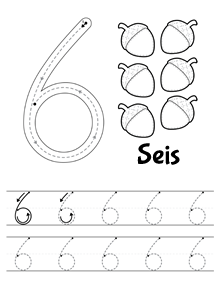 Me dicen que parezco la cola del GATO
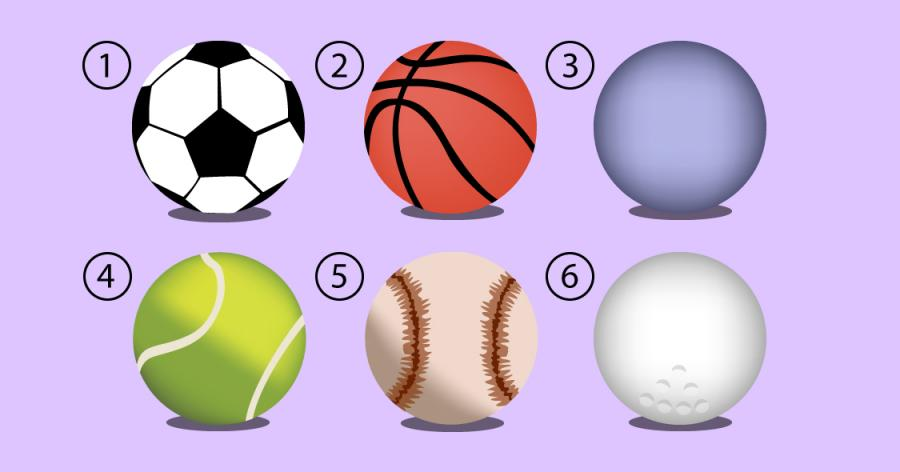 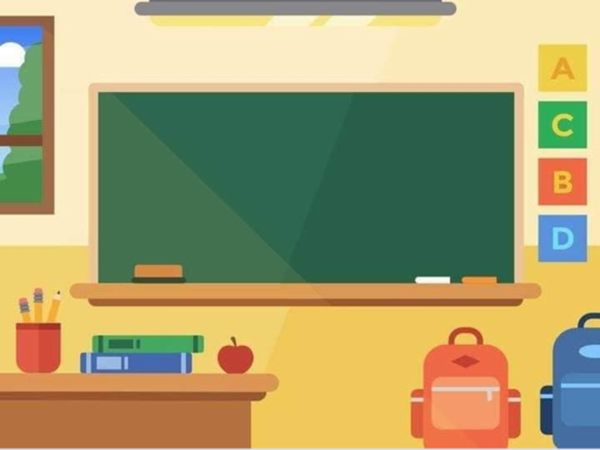 ¡¡HOY  CONOCEREMOS UN NÚMERO NUEVO!!
Les daré Pistas
Me dicen que soy el uno con palito
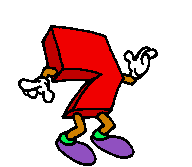 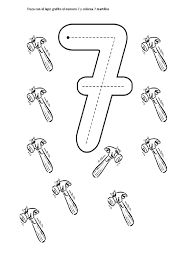 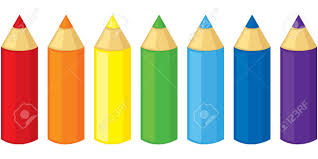 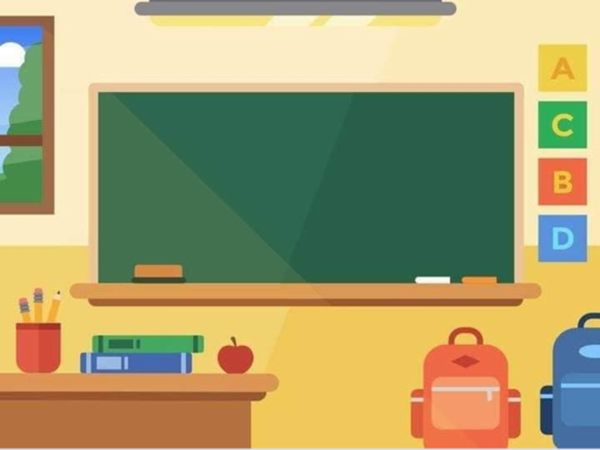 ¡¡HOY  CONOCEREMOS UN NÚMERO NUEVO!!
Les daré Pistas
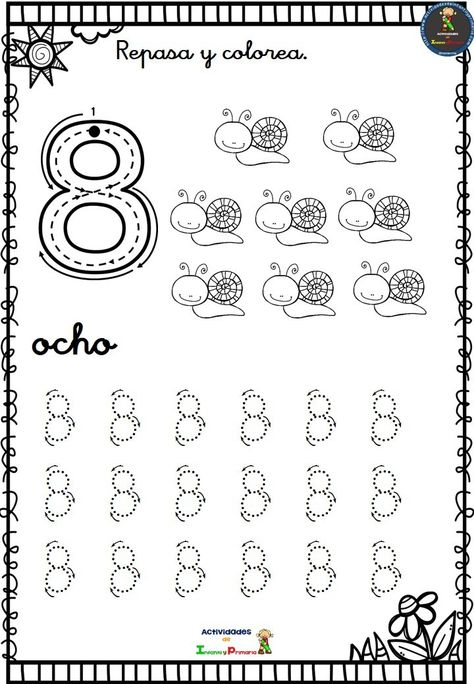 Me dicen que soy los Lentes de Andrés
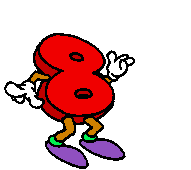 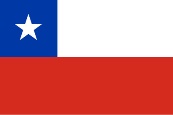 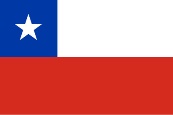 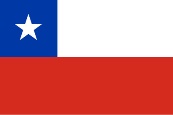 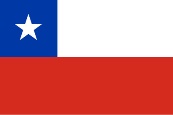 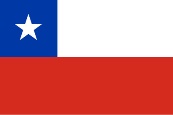 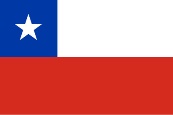 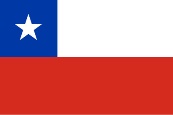 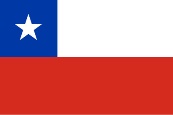 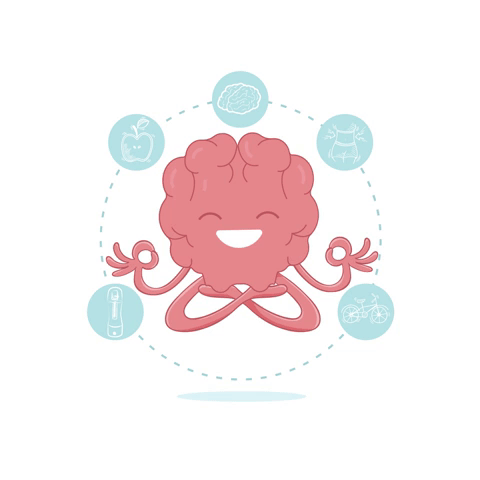 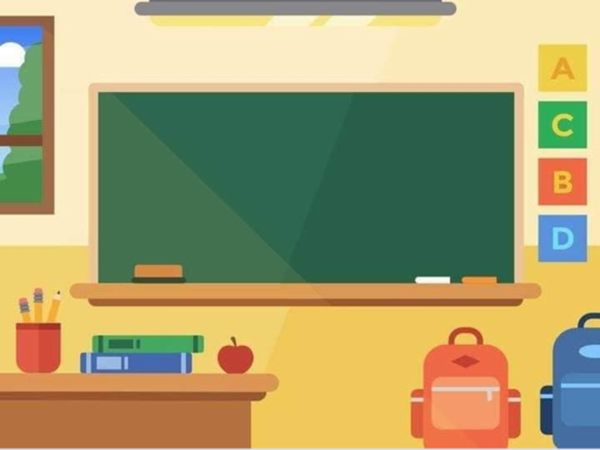 ¡¡HOY  CONOCEREMOS UN NÚMERO NUEVO!!
Les daré Pistas
Puesto de una manera soy número par . Pero paso ser otro si la vuelta me das
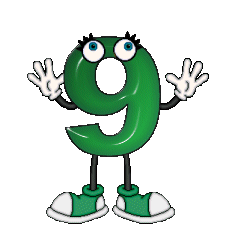 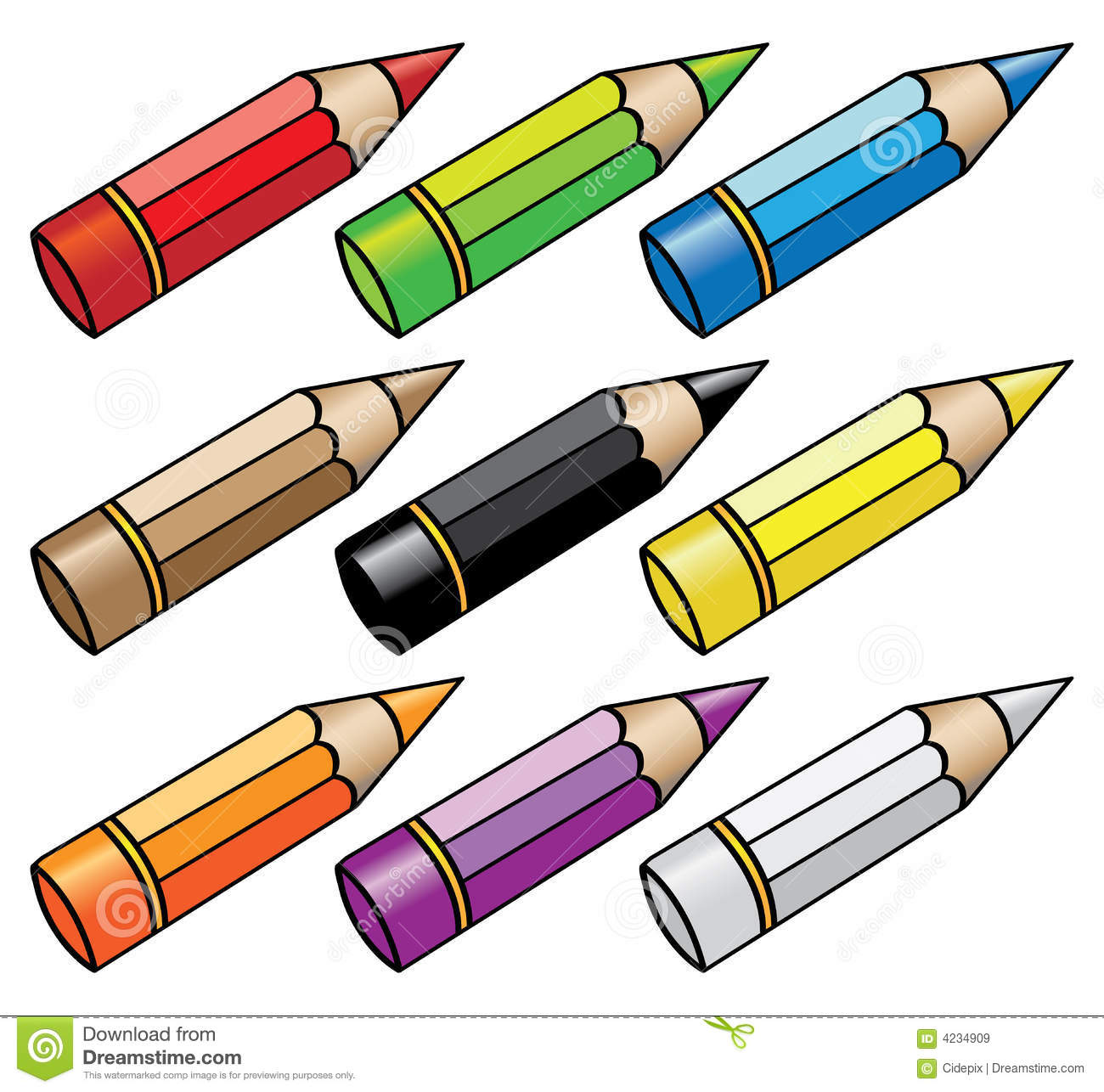 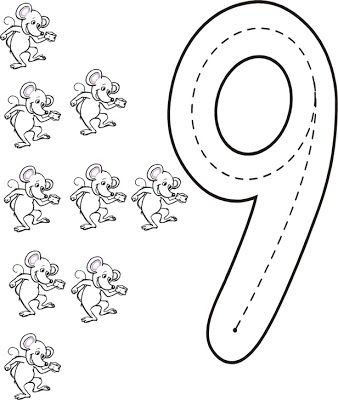 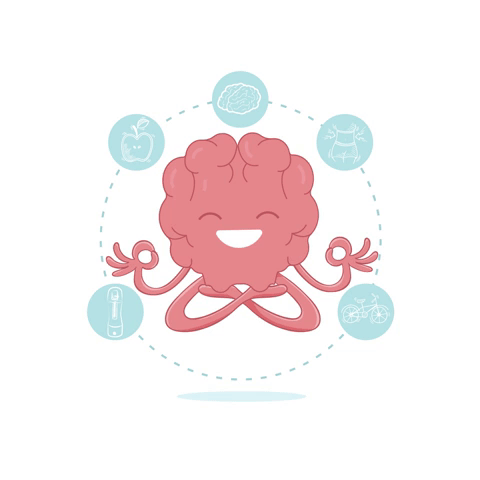 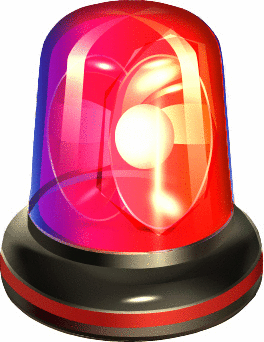 ALERTA
ALERTA
ALERTA
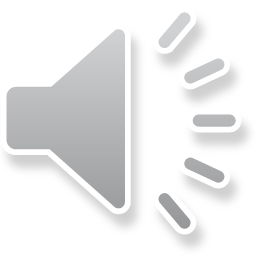 ¿Busca 9 objetos que tengas cerca en tu casa?
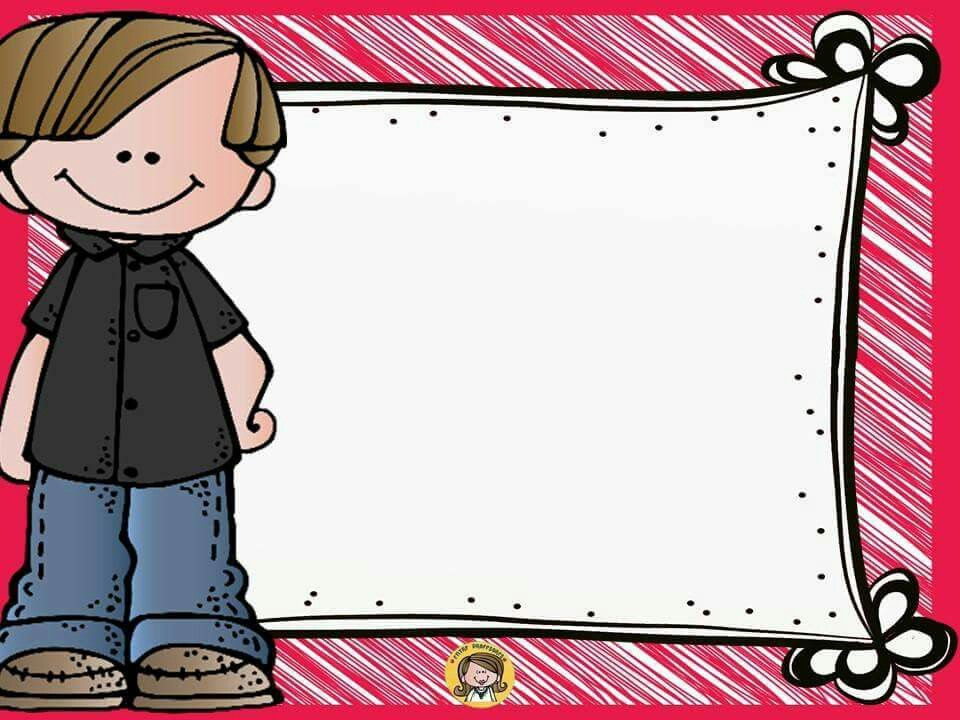 Motivación
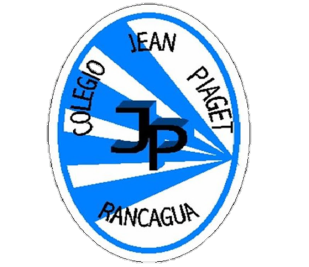 AHORA VEAMOS ESTE VIDEO
https://youtu.be/cYqvQQH5Smc
AHORA VAMOS A CONTAR
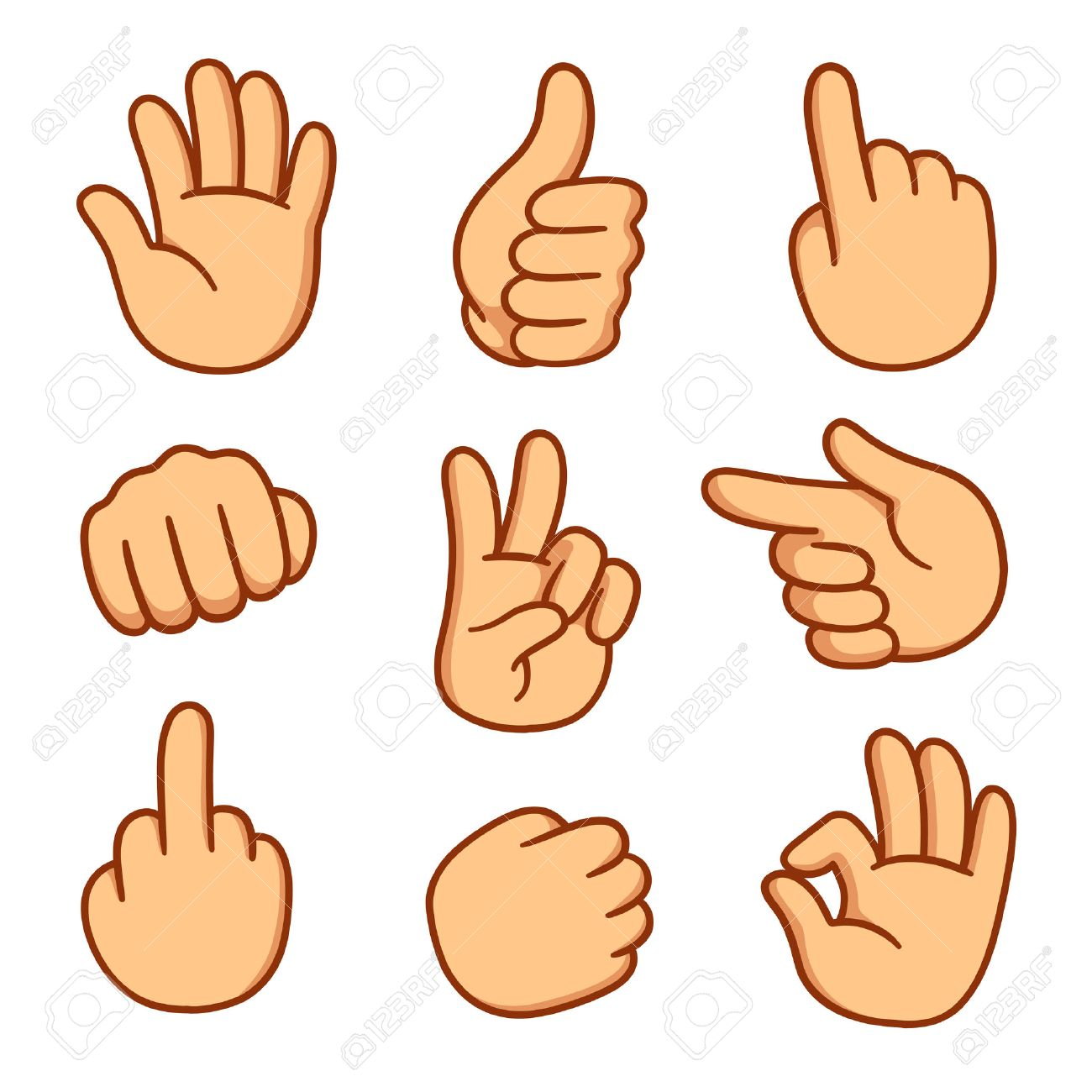 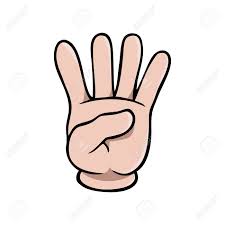 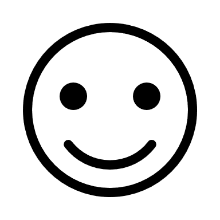 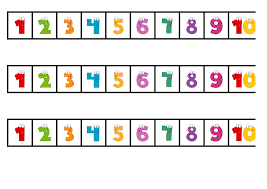 GUIA PENSAMIENTO LÓGICO MATEMÁTICO

Nombre____________________________ PK
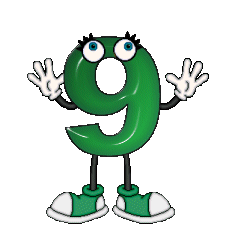 2.- Completa la Recta numérica.
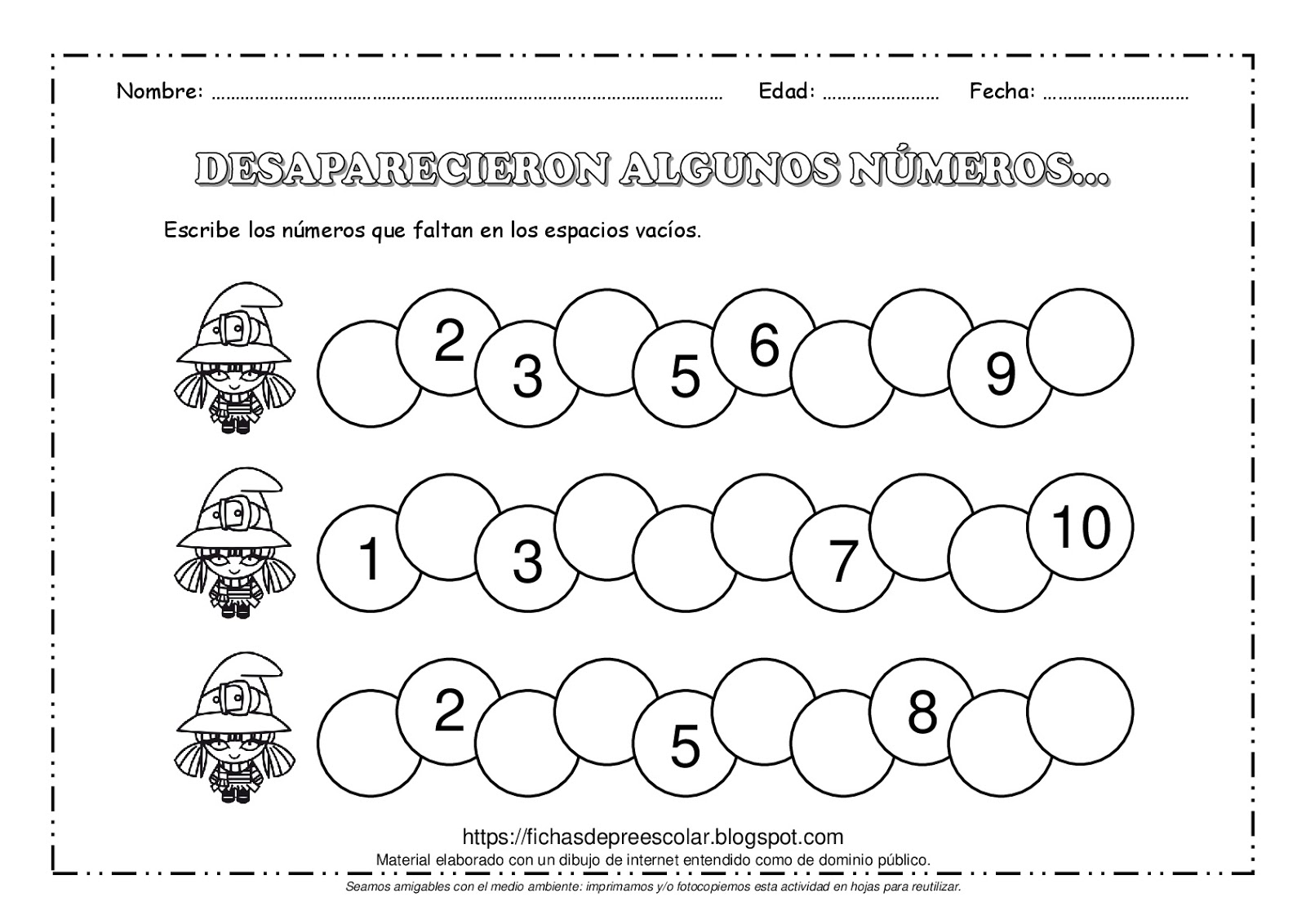 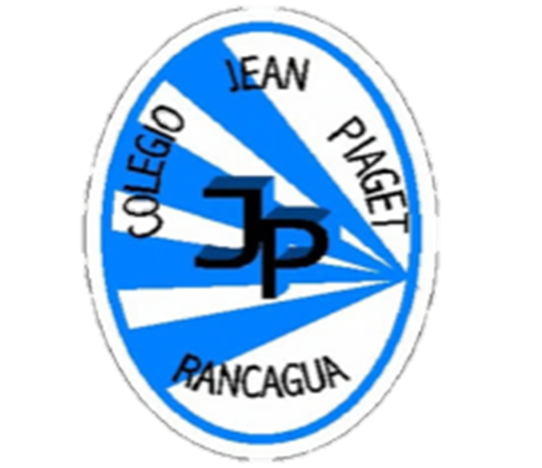 TICKET DE SALIDASEMANA 29
1.- Marca con un X la colección  de 9 elementos
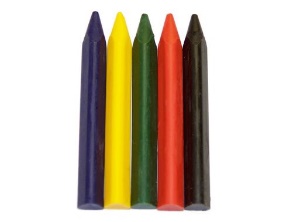 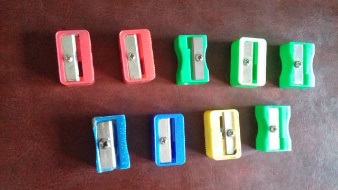 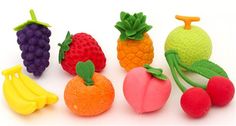 2.- Dibuja  una colección de 9 elementos.
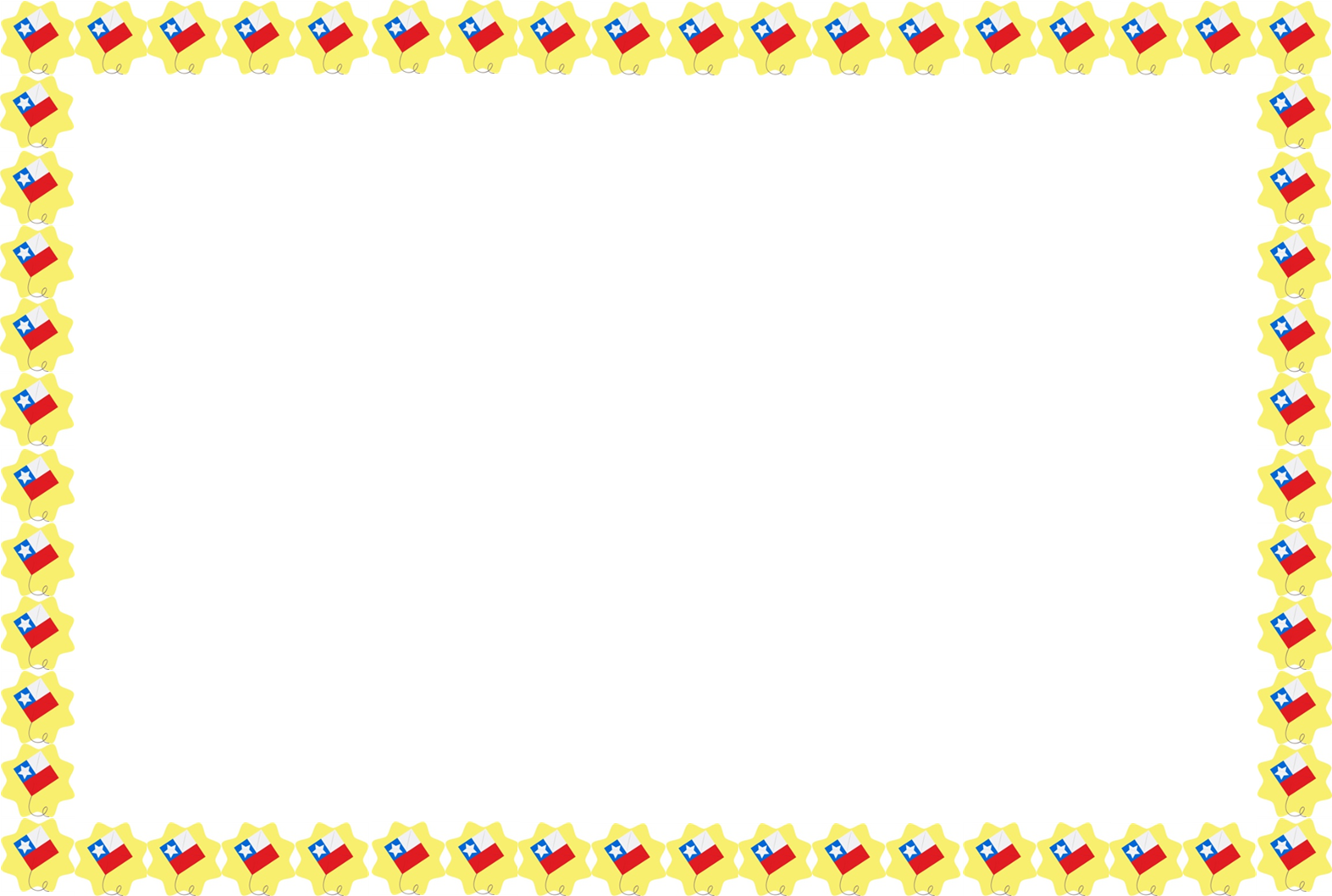 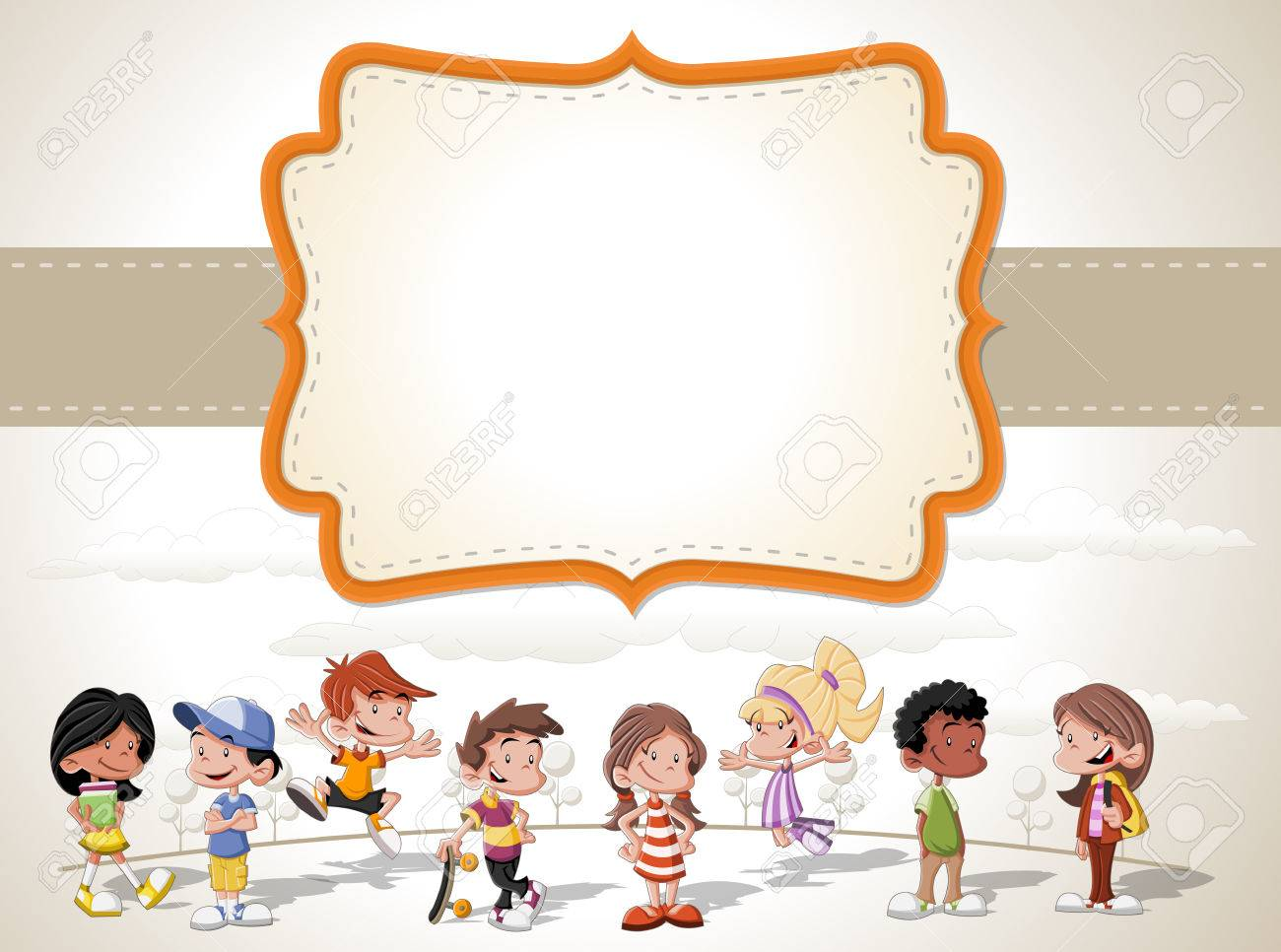 Enviar fotografía de este ticket de salida a: Educadora Carla Muñoz Saldaña	
Correo:carla.munoz@colegio-jeanpiaget.cl	
Celular: 972188895
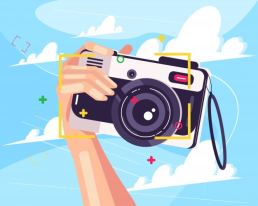